Do all objects reflect light the same?
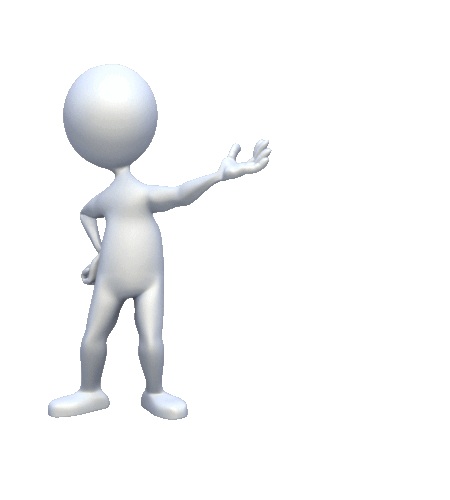 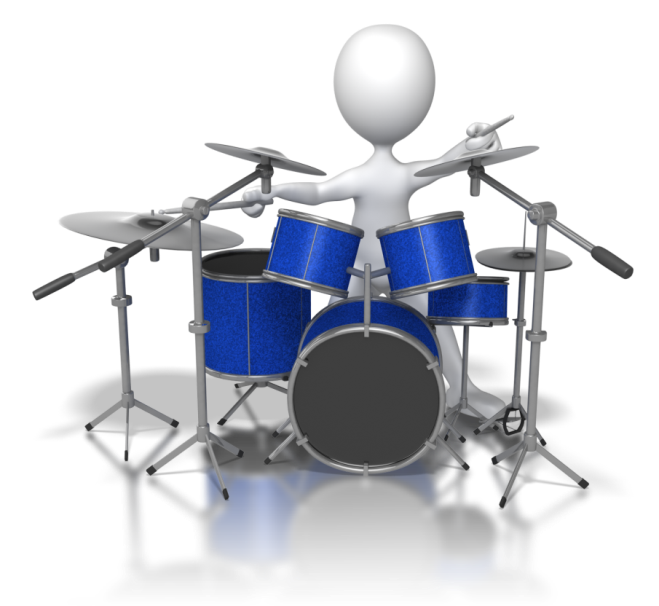 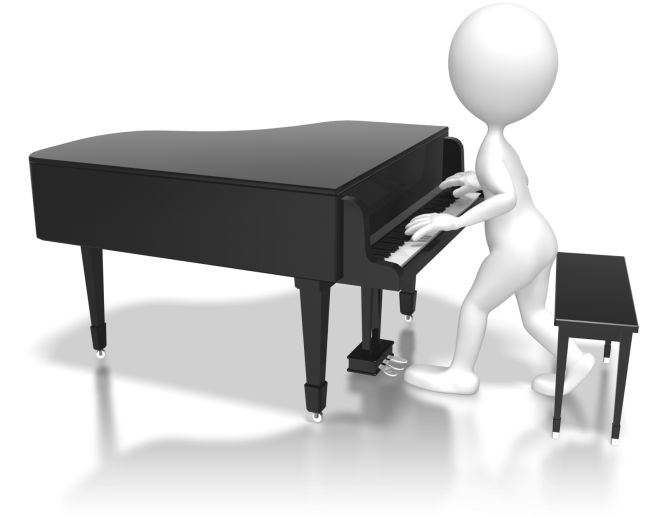 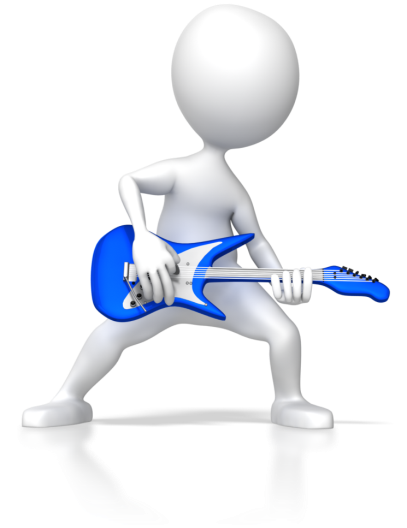 Light And shadow
Steps to Success
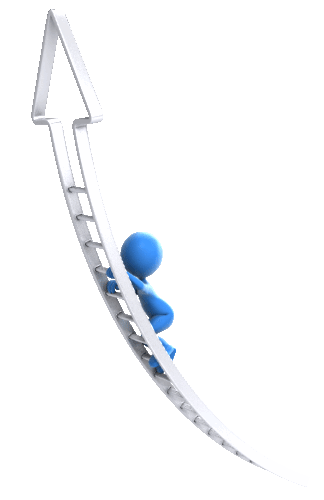 1) To know what ´reflect´ means.
2) Predict how materials will behave when light is shone on them.
3) Investigate light reflection and record your results.
Funny Faces
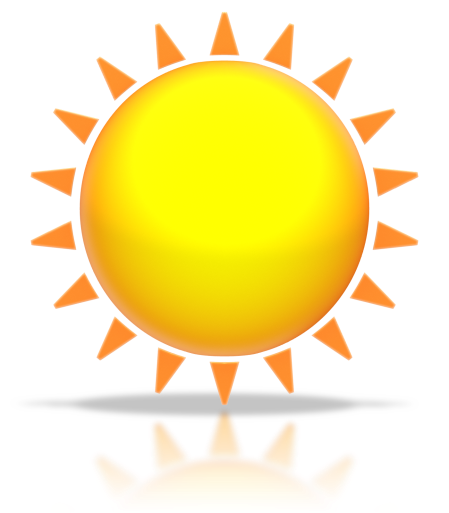 Playing hide and seek on your own is really difficult!
Who can pull the best funny face in a mirror?
Yes, but how do we see ourselves in a mirror?
But what word describes what the mirror does to the light?
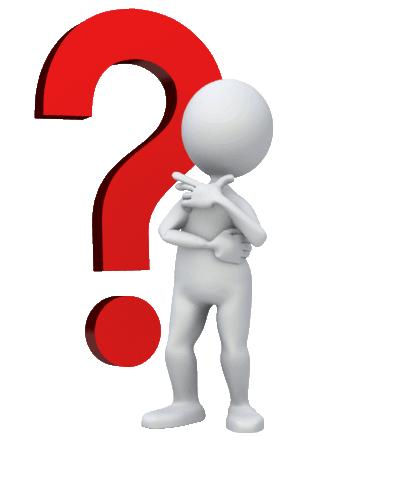 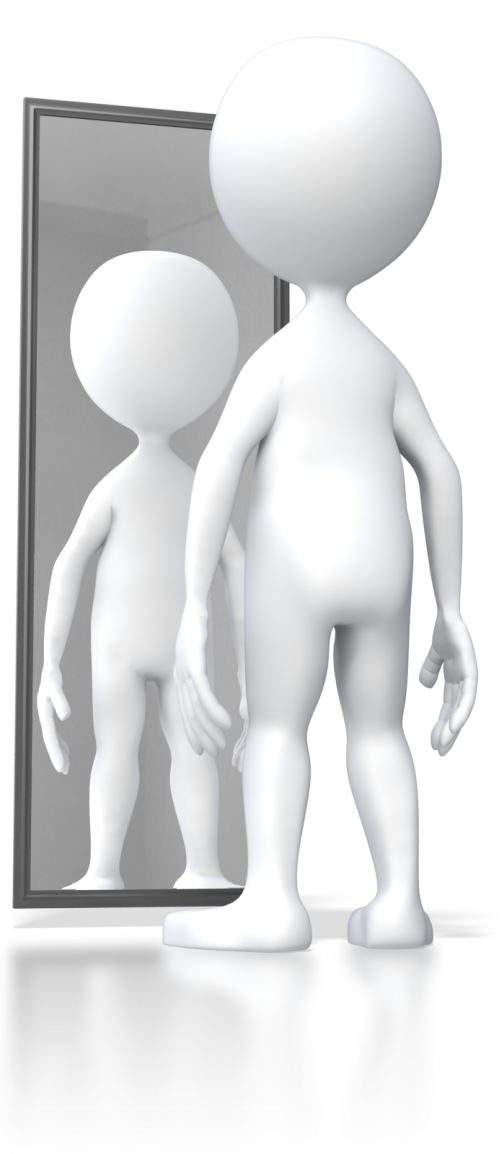 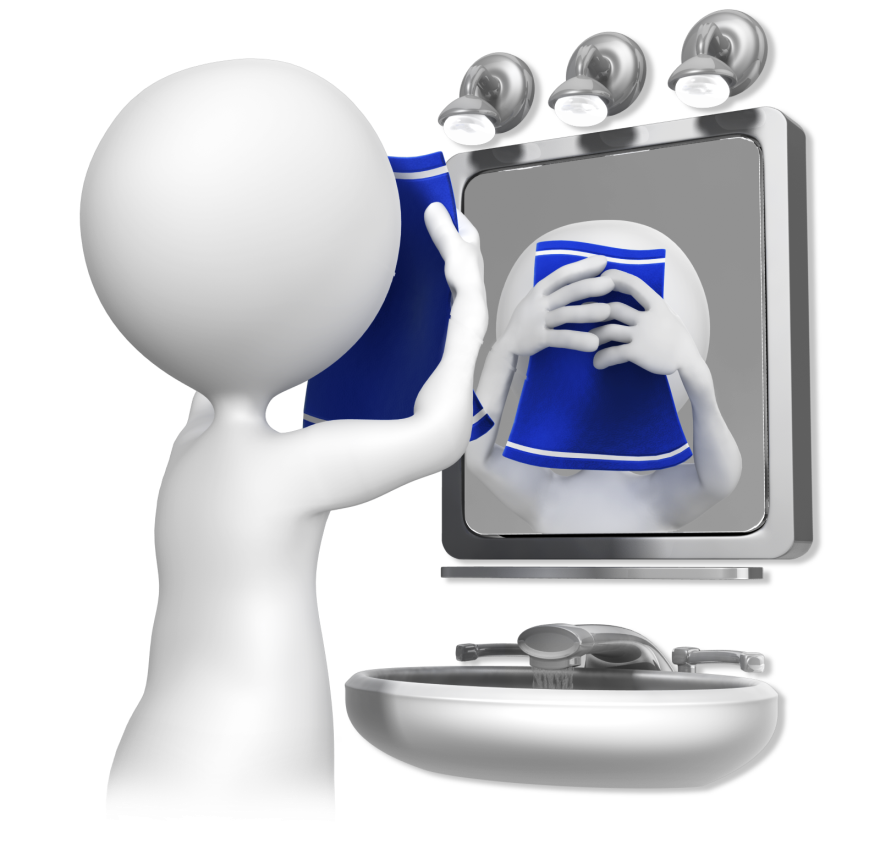 Light Source
Object
Eye
Your Task
Reflective 
scale
Excellent
Good
Ok
Dull
No reflection
Click me to check out some helpful reflective materials
Are these statements true or false?
What did you find out from your results?
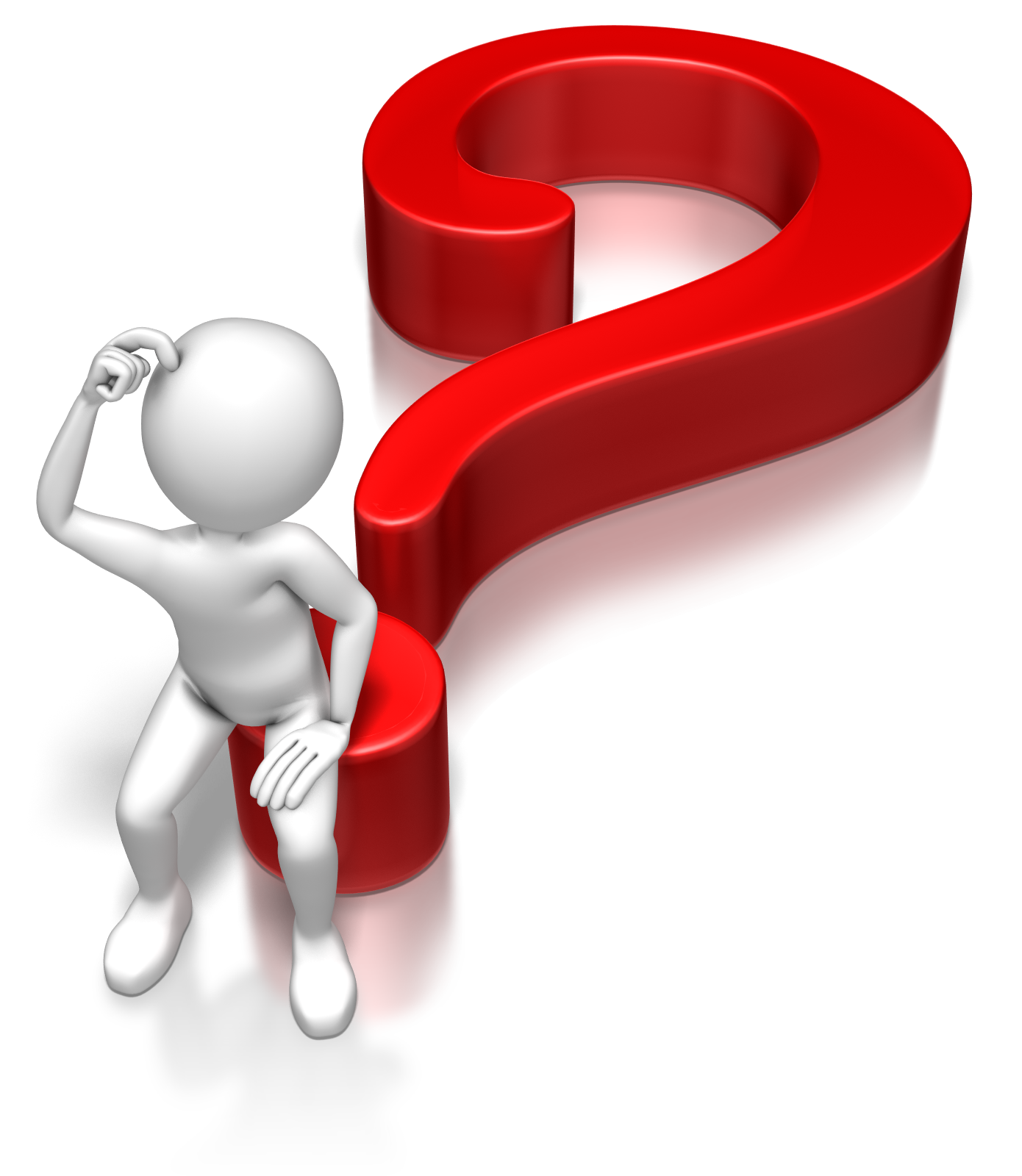 All paper reflects light the same amount.
All wooden objects are not very shiny.
All types of metal are really good at reflecting light.